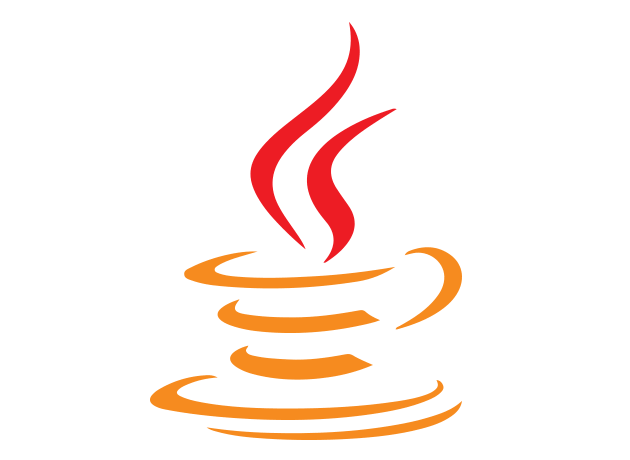 Тема 6. Основи об’єктно-орієнтованого програмування
Лекція 6.9. Ієрархія класів. Наслідування
ПЛАН:
Вкладені та внутрішні класи
Наслідування 
Ключове слово super
КЛАС_1
Сухарик
Наслідування - це процес, в результаті якого один об'єкт (екземпляр класу) отримує властивості іншого
БАТЬКІВСЬКИЙ
КЛАС
Змінні екземплярів класу
Методи з унікальною логікою
наслідування
Конструктори
наслідування
Програмний код:
змінні
методи
конструктори
КЛАС_5
КЛАС_2
наслідування
наслідування
наслідування
КЛАС_4
КЛАС_3
Абстрактний приклад
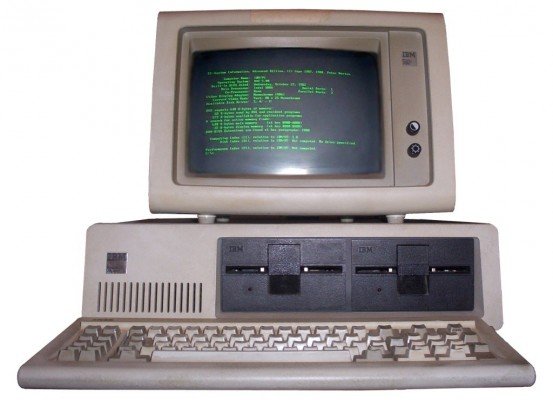 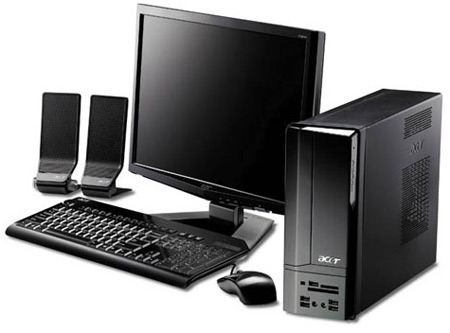 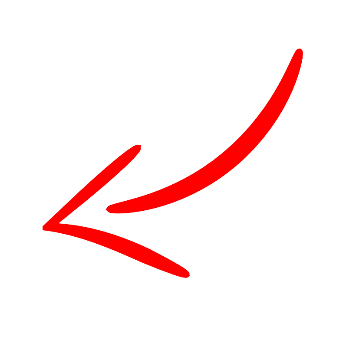 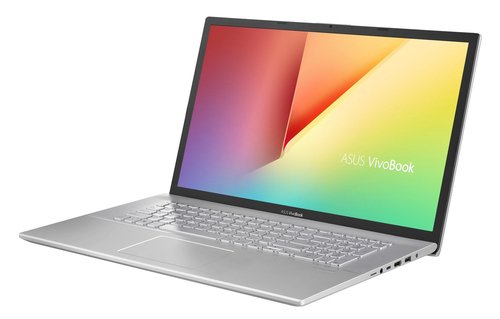 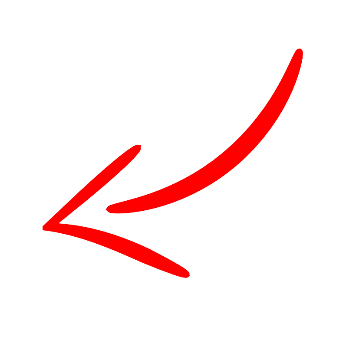 1. Вкладені та внутрішні класи
Вкладений клас – це клас, що визначений в межах іншого. Область дії вкладених класів обмежується областю дії зовнішнього класу
Class_1
{...}
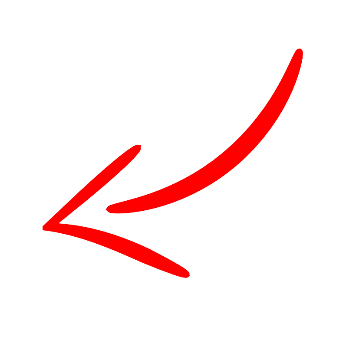 Class_2
{...}
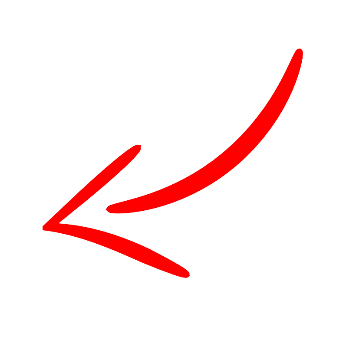 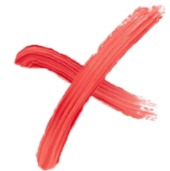 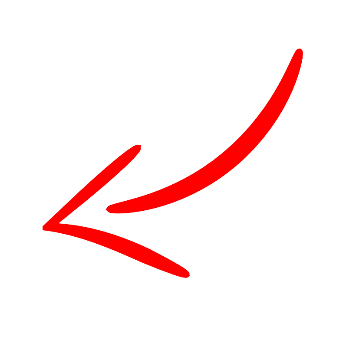 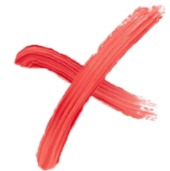 статичні
Вкладений клас – це клас, що визначений в межах іншого. Область дії вкладених класів обмежується областю дії зовнішнього класу
Вкладені 
класи
не
статичні
Статичний
Статичний вкладений клас оголошується з модифікатором static. 
Статичні вкладені класи можуть звертатись до нестатичних членів свого зовнішнього класу лише через екземпляр класу (об’єкт). 
Зважаючи на деяку складність такої реалізації, статичні вкладені класи застосовуються рідко.
Не статичний
Нестатичний вкладений клас - внутрішній клас. 
Внутрішні класи мають доступ до всіх змінних та методів свого зовнішнього класу.
Оголошення внутрішнього класу як члена в області дії зовнішнього класу
class Outer {
	int outer_x = 100;
 
	void test() {
		Inner inner = new Inner();
		inner.display();
	}
 
	class Inner {
		void display() {
		System.out.println(outer_x);
		}
	}
}
class InnerClassDemo {
	public static void main(String args[]) {
		Outer outer = new Outer();
		outer.test();
	}
}
Результат роботи програми:
100
Важливо
Екземпляр (об’єкт) вкладеного класу може бути створений лише в межах свого зовнішнього класу. В противному випадку компілятор Java видасть помилку
Доступ методів зовнішнього класу до членів внутрішнього класу
class Outer {
	int outer_x = 100;
 
	void test() {
		Inner inner = new Inner();
		inner.display();
	}
 
	class Inner {
		int y = 10; //локальна змінна класу Inner
		void display() {
			System.out.println(outer_x);
		}
	}
	
	void showy () {
		System.out.println(y); // помилка
	}
}
Оголошення внутрішнього класу в області дії блока коду
class Outer {
    int outer_x = 100;
 
    void test() {
	for (int i = 0; i < 5; i++) {
		class Inner {
			void display() {
		              System.out.println(outer_x);
			}
		}
		Inner inner = new Inner();
		inner.display();
	}
    }
}
class InnerClassDemo {
    public static void main(String args[]) {
	Outer outer = new Outer();
	outer.test();
    }
}
Результат:
100
100
100
100
100
2. Наслідування
Сухарик
Клас від якого унаслідуються називають суперкласом або батьківським класом
Унаслідуваний клас – підклас або дочірній клас. 
Підклас – це спеціалізована версія суперкласу. Підклас наслідує усі члени (змінні та методи), що оголошені в суперкласі, додаючи до них власні елементи (розширюючи логіку суперкласу).
Як унаслідуватись?
назва_дочірнього_класу extends назва_батьківського_класу {
...
}
Приклад наслідування класів
class A {
    int i, j;
    void showij () {
	System.out.println
             (i+" "+j);
    }
}
 
class B extends A {
    int k;
    void showk() {
	System.out.println(k);
    }
    void sum() {
	System.out.println
            ("Сума: " + (i+j+k));
    }
}
class SimpleInheritance {
 
public static void main(String[] args) {
	A superOb = new A();
	B subOb = new B();
		
	superOb.i = 10;
	superOb.j = 20;
	superOb.showij();
		
	subOb.i = 7;
	subOb.j = 8;
	subOb.k = 9;
	subOb.showij();
	subOb.showk();
	subOb.sum();
	}
}
Результат:
10 20
7 8
9
Сума: 24
Багаторівнева ієрархічна структура наслідування
class A {
}
 
class B extends A {
}

class С extends B {
}
Super
Class
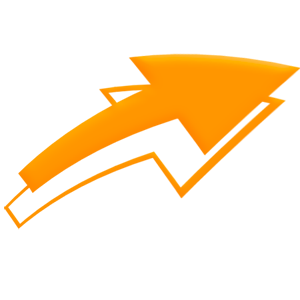 Сhild
Сlass
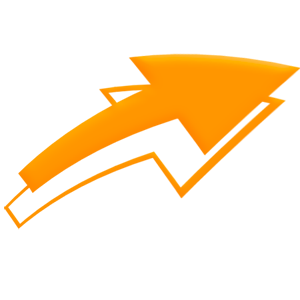 Сhild
Сlass
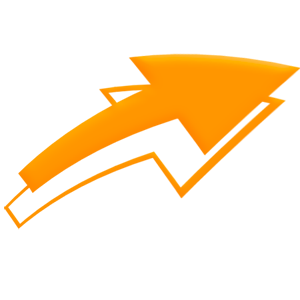 Сhild
Сlass
class A {
	int i, j;

	void showij () {
	System.out.println(i+" "+j);
	}
}
public class SimpleInheritance {

public static void main(String[] args) {
	C subC = new C();

	subC.i = 1;
	subC.j = 2;
	subC.k = 3;
	subC.showij();
	subC.showk();
	subC.sum();
	}

}
class B extends A {
	int k;

	void showk() {
	System.out.println(k);
	}

	void sum() {
	System.out.println
               ("Сума: " + (i+j+k));
	}
}
1 2
3
Сума: 6
class C extends B {

}
Багаторівнева ієрархічна структура наслідування
class A {
}
 
class B extends A {
}

class С extends А {
}
Super
Class
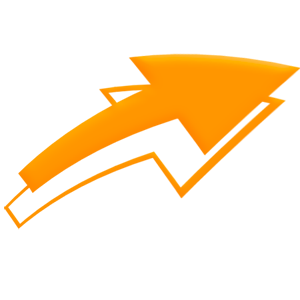 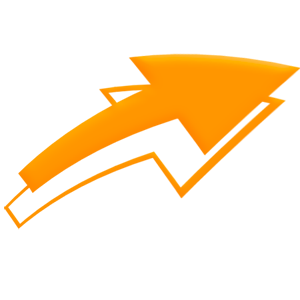 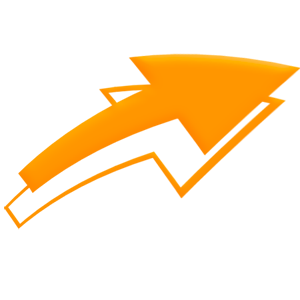 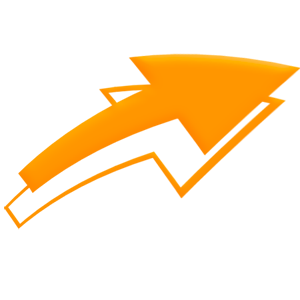 Сhild
Сlass
Сhild
Сlass
Сhild
Сlass
Сhild
Сlass
class A {
	int i, j;

	void showij () {
	System.out.println(i+" "+j);
	}
}
public class SimpleInheritance {

public static void main(String[] args) {
	C subC = new C();

	subC.i = 1;
	subC.j = 2;
	subC.showij();
	}
}
class B extends A {
	int k;

	void showk() {
	System.out.println(k);
	}

	void sum() {
	System.out.println
               ("Сума: " + (i+j+k));
	}
}
Результат
1 2
class C extends A {

}
Багаторівнева ієрархічна структура наслідування
Super
Class
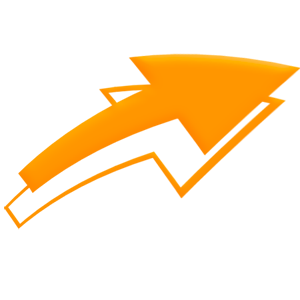 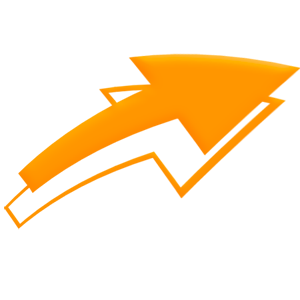 Сhild
Сlass
Сhild
Сlass
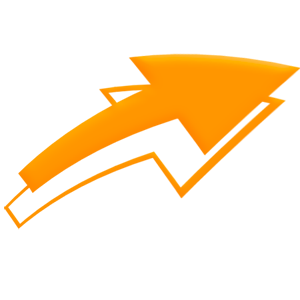 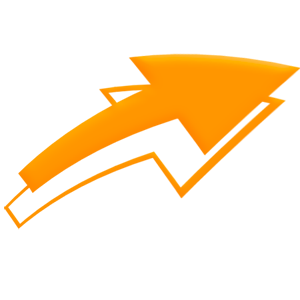 Сhild
Сlass
Сhild
Сlass
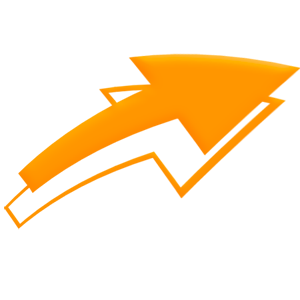 Сhild
Сlass
. . .
Багаторівнева ієрархічна структура наслідування
Super
Class
Super
Class
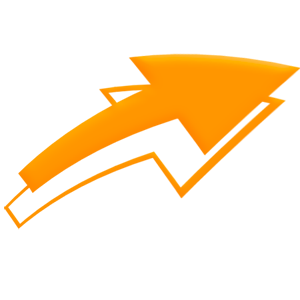 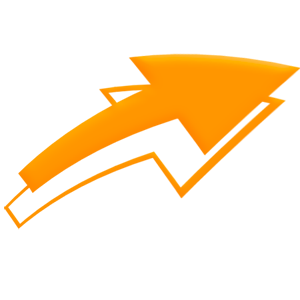 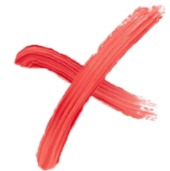 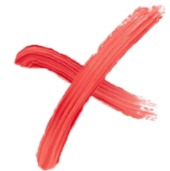 Super
Class
Super
Class
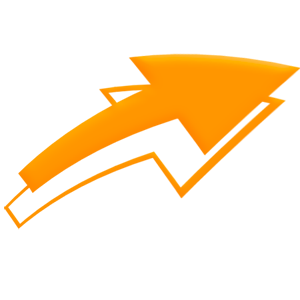 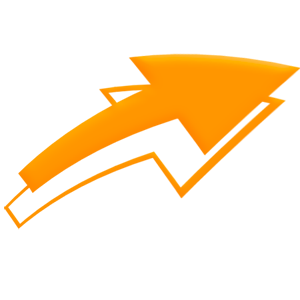 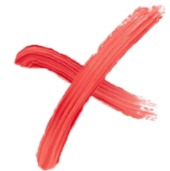 Сhild
Сlass
Дочірній клас не може мати доступ до закритих членів батьківського класу (оголошених як private)
1 class A {
2	int i;
3	private int j;
4
5	void setij(int x, int y) {
6		i = x;
7		j = y;
8	}
9 }
1 class B extends A {
2	int total;
3
4	void sum() {
5		total = i + j; // помилка 
6	}
7 }
Доступ до закритих змінних батьківського класу, дочірні підкласи можуть мати лише через спеціальні методи
class A {
	int i; 
	private int j;
	void setij (int x, int y) {
		i = x;
		j = y;
	}
	public int getJ() {
		return j;
	}
	public void setJ(int j) {
		this.j = j;
	}
}
class B extends A {
	int total;

	void sum() {
	total = i + getJ();
	}
}
public class SimpleInheritance {

public static void main(String[] args) {
	B subOb = new B();
	subOb.setij(10, 12);
	subOb.sum();
	System.out.println(subOb.total);
	}
}
class Box {
    double width;
    double height;
    double depth;
    Box (Box ob){
	width = ob.width;
	height = ob.height;
	depth = ob.depth;
    }
    Box (double w, double h, double d){
	width = w;
	height = h;
	depth = d;
    }
    Box(){
	width = -1;
	height = -1;
	depth = -1;
    }
    Box (double len){
	width = height = depth = len;
    }
    
    double volume () {
	return width * height * depth;
	}
}
Наслідування та конструктори
public class BoxWeight extends Box{
	double weight;
	
BoxWeight(double w, double h, double d, double m) {
	width = w;
	height = h;
	depth = d;
	weight = m;
     }
}
public class BoxWeightDemo {
 
    public static void main(String[] args) {
	Box myb = new Box (2, 2, 2);
	BoxWeight mybox = new BoxWeight
			   (10, 20, 15, 34.3);
	System.out.println
	    ("Обєм складає: "+mybox.volume());
	System.out.println
	    ("Вага складає: "+mybox.weight);
	}
}
Посилання на об’єкти в наслідуванні
public class BoxWeightDemo {
 
    public static void main(String[] args) {
	Box myb = new Box (2, 2, 2);
	BoxWeight mybox = new BoxWeight (10, 20, 15, 34.3);
	
	 myb = mybox;
	
	System.out.println("Обєм складає: "+myb.volume());
	System.out.println("Обєм складає: "+mybox.volume());
	System.out.println("Вага складає: "+mybox.weight); // помилка
	}
}
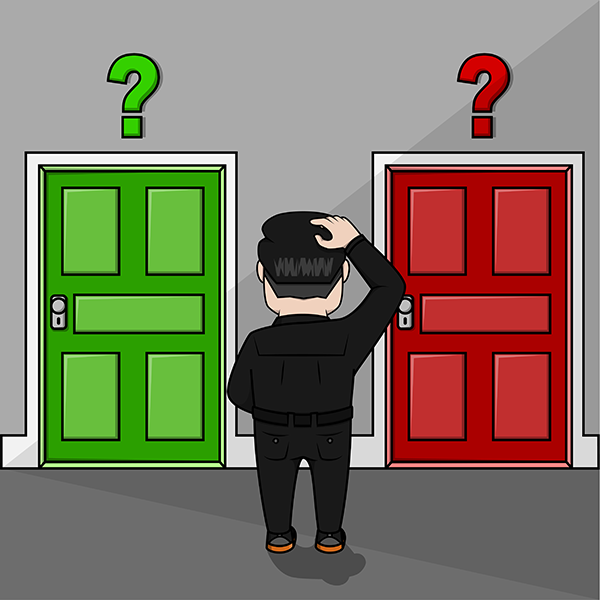 Об’єм складає: 3000.0
Об’єм складає: 3000.0
3. Ключове слово super
Форми застосування ключового слова super
super
виклик конструктора суперкласу
звернення до закритої змінної суперкласу
Виклик конструктора батьківського класу за допомогою ключового слова super
class Box {
    private double width;
    private double height;
    private double depth;
    
    Box (double w, double h, double d){
	width = w;
	height = h;
	depth = d;
    }
    double volume () {
	return width * height * depth;
    }
}
конструктора а не значень
public class MainBox {

public static void main(String[] args) {
    Box myb = new Box(2, 2, 2);
    BoxWeight mybox = new BoxWeight
			(3, 3, 3, 30);

    System.out.println(myb.volume());
    System.out.println(mybox.volume());
    }
}
public class BoxWeight extends Box{
	double weight;
	
BoxWeight(double w, double h, double d, double m) {
	super (w,	h,d);
	weight = m;
     }
}
Результат:
8.0
27.0
class Box {
    private double width;
    private double height;
    private double depth;
    Box (Box ob){
	width = ob.width;
	height = ob.height;
	depth = ob.depth;
    }	
    Box (double w, double h, double d){
	width = w;
	height = h;
	depth = d;
    }	
    Box(){
	width = -1;
	height = -1;
	depth = -1;
    }	
    Box (double len){
	width = height = depth = len;
    }
	
    double volume () {
	return width * height * depth;
    }
}
Застосунок ключового слова super за умови перевизначеного конструктора
public class BoxWeight extends Box {
    double weight;
    
    BoxWeight(BoxWeight ob) {		super(ob);
	weight = ob.weight;
    }
    BoxWeight(double w, double h, double d, double m) {
	super(w, h, d); 
	weight = m;
    }
    BoxWeight() {
	super();
	weight = -1;
    }
    BoxWeight(double len, double m) {
	super(len);
	weight = m;
    }
}
Застосунок ключового слова super за умови перевизначеного конструктора
public class BoxWeightDemo {
 
	public static void main(String[] args) {
		BoxWeight mybox1 = new BoxWeight(10, 20, 15, 34.3);
		BoxWeight mybox2 = new BoxWeight();
		BoxWeight mycube = new BoxWeight(3, 2);
		BoxWeight myclone = new BoxWeight(mybox1);
	}
}
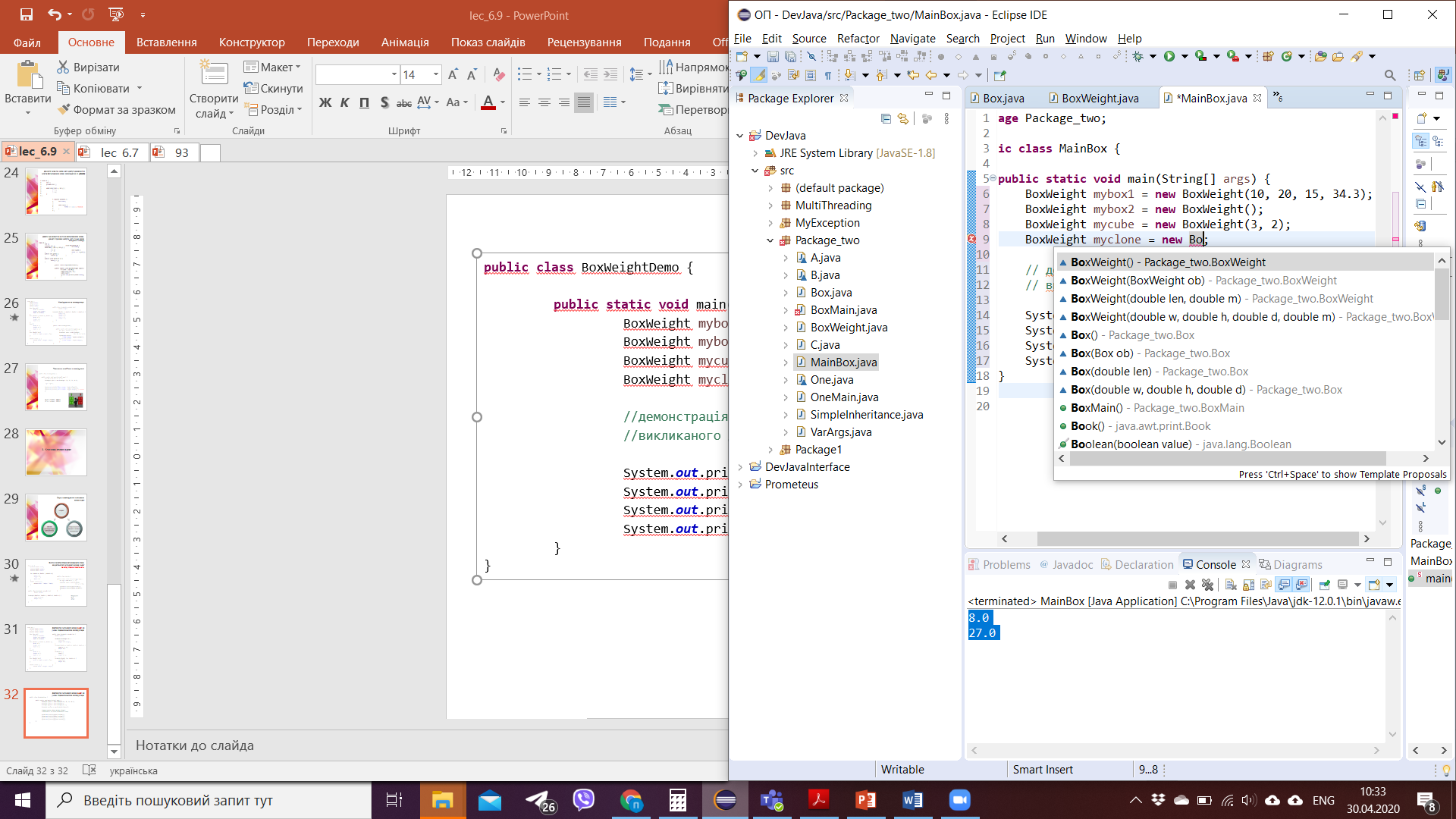 Результат роботи програми:
3000.0
-1.0
27.0
3000.0
Друга форма ключового слова super
class A {
	int i;
}
 
class B extends A {
	int i; //ця змінна перекрипає змінну і з класу А
	
	B (int a, int b){
		super.i = a; //змінна і з класу А
		i = b; //змінна і з класу В
	}
	
	void show () {
		System.out.println(super.i);
		System.out.println(i);
	}
}
public class UseSuper {
 
	public static void main(String[] args) {
		B subOb = new B(1, 2);	
		subOb.show();
	}
}
Висновок: Наслідування можна вважати однією із основних парадигм об’єктно-орієнтованого програмування, адже саме наслідування передбачає можливість створювати ієрархію класів надаючи дочірнім класам властивості своїх батьківських класів не нагромаджуючи та не дублюючи програмного коду. Парадигма наслідування є невід’ємним інструментом для написання програм за об’єктно-орієнованим принципом. На сьогодні практично не існує програмних систем, які б не містили у собі принципи наслідування класів. Крім того парадигма наслідування є обов’язковим питанням на усіх співбесідах із працевлаштування на посаду developer. Відповідно знання базових принцип ієрархії класів, наслідування та особливостей застосування ключового слова super є невід’ємними елементами у процесі формування фахових компетенцій із розробки програмного забезпечення.
Завдання на самопідготовку:
1. Опрацювати конспект лекції та підготуватись до складання тестових завдань.
2. Java 8. Полное руководство. 9-е изд.: пер. с англ. / Герберт Шилдт. – Москва : ООО "И.Д. Вильяме", 2015. – 1376 с. (стор. 209-219) (наявне в віртуальному середовищі)
3. Head First Java (изучаем Java): пер. с англ. / Kathy Sierra, Bert Bates. – Москва : «Эксмо», 2012. – 718 с. (стор. 198-222) (наявне в віртуальному середовищі)
Додатково:
4. Освоюємо Java. Вікіпідручник [Електронний ресурс]. – Доступний з https://uk.wikibooks.org/wiki/Освоюємо_Java (розділ 9) (наявне в віртуальному середовищі)
5. Java. ProgLang. Самоучитель (рос.) [Електронний ресурс]. – Доступний з http://proglang.su/java (розділ 22) (наявне в віртуальному середовищі)